2
Correnti
2
Fenomeni di trasporto dei
portatori
Fenomeni di Trasporto = movimento netto
Portatori = cariche elettriche (elettroni e lacune)
Ci sono movimenti di cariche che non danno luogo a correnti?
Si. Quelle a valor medio nullo: la agitazione termica
Quale è la velocità termica (velocità media di questo moto)?
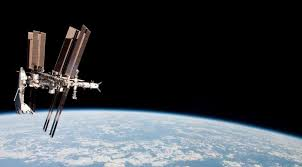 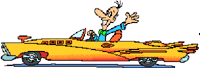 Come calcoliamo le correnti?
velocità delle cariche
carica elettrica
densità delle cariche
Dobbiamo partire da una equazione che ci dica

come cambia la densità di cariche
nello spazio e nel tempo
Equazione di Continuità
facciamo: per le lacune
Il suo «titolo» è dato dal primo membro


che significa «variazione nel tempo della densità»
Come sarà per gli elettroni?
Equivale a rispondere alla domanda: 
come cambia, giorno per giorno, la densità di abitanti di Quartu?
Numero di arrivi in un giorno – Numero di partenze in un giorno + numero di nati in un giorno – numero di morti in un giorno
Superficie del comune di Quartu
Numero di ingressi al secondo– Numero di uscite al secondo+ numero di generazioni al secondo– numero di ricombinazioni al secondo
Volume
dx
A
x
x+dx
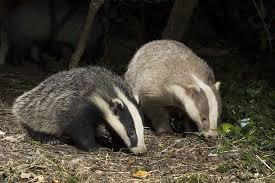 Cosa è un tasso
Tasso di generazione
Tasso di ricombinazione
Numero di ingressi al secondo– Numero di uscite al secondo+ numero di generazioni al secondo– numero di ricombinazioni al secondo
Volume
Per rendere questa espressione una equazione matematica risolubile, cerchiamo di esprimere TUTTO il secondo membro in funzione di p.
Correnti
Cominciamo a guardare questo video:
Sotto l’azione della gravità (forza costante) le biglie scendono urtando ostacoli a ripetizione
Il loro moto NON è uniformemente accelerato, ma è un MOTO UNIFORME
La velocità media di discesa è minore della velocità istantanea di ogni biglia
C’è una proporzionalità tra velocità media di discesa e forza agente
Correnti
Per le lacune
la forza agente è il campo elettrico qE
gli ostacoli sono 
gli atomi del cristallo quando vibrano fuori dalla posizione di equilibrio
gli atomi estranei, come i droganti
Assumiamo che
Ad ogni urto la particella si fermi
Tra un urto e l’altro riacquisti velocità sotto la azione della forza costante
Il tempo medio tra gli urti tc sia essenzialmente legato alla agitazione termica
Impulso=forza x tempo
variazione quantità di moto
mobilità
Gli elettroni si muovono in direzione contraria
Se questo vale per le lacune
La loro mobilità si definisce in modo analogo
La corrente di elettroni è diretta in verso opposto al moto degli elettroni stessi
Corrente totale
Conducibilità s
Legge di Ohm
Misuriamo la mobilità
Semiconduttore di tipo p
z
z
x
x
A
+
+
-
-
y
y
W
W
VH
+
A
-
BZ
Forza di Lorentz lungo y
Forza del campo lungo y